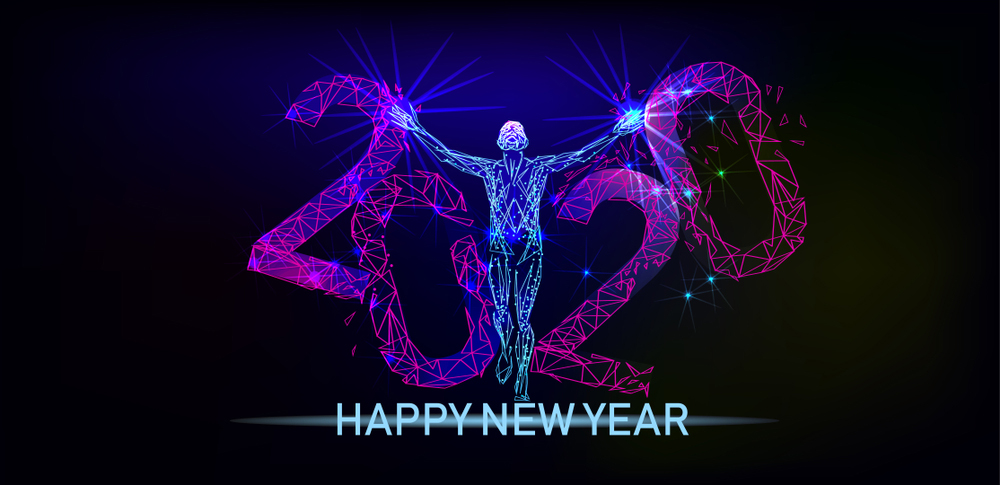 -15%
1-5 January -15% : NEWYEAR15